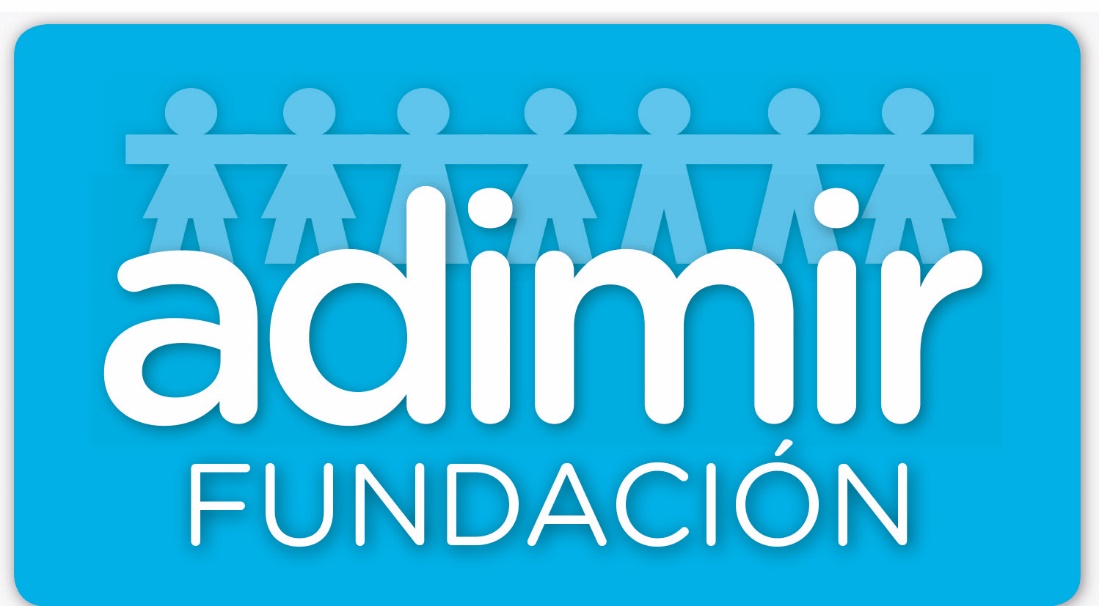 LOS COHETES
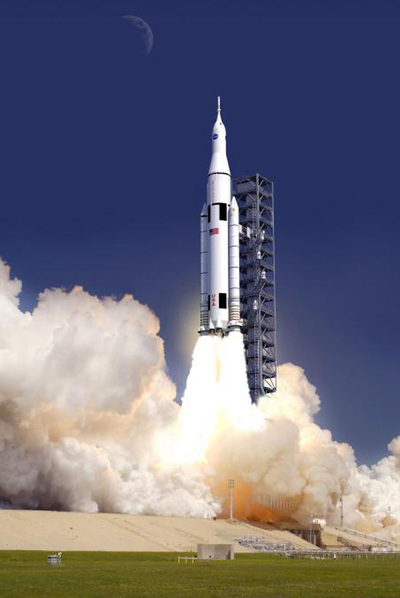 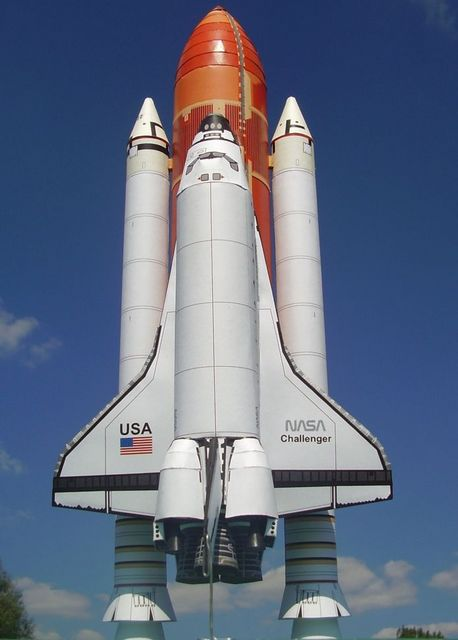 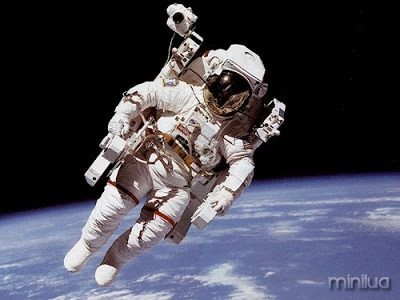 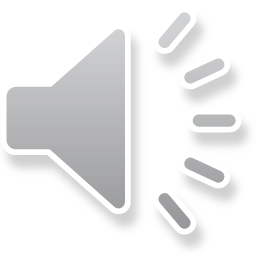 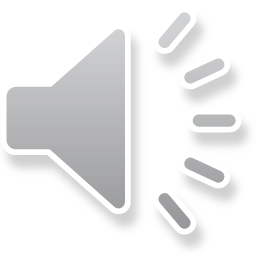 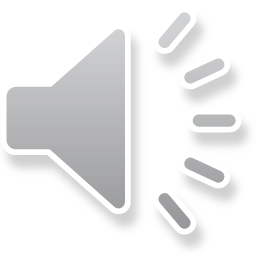 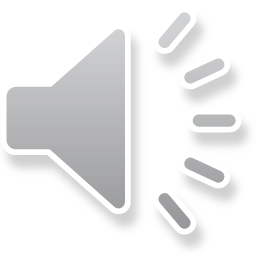 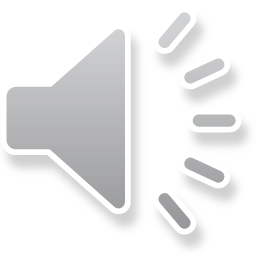 CON LOS
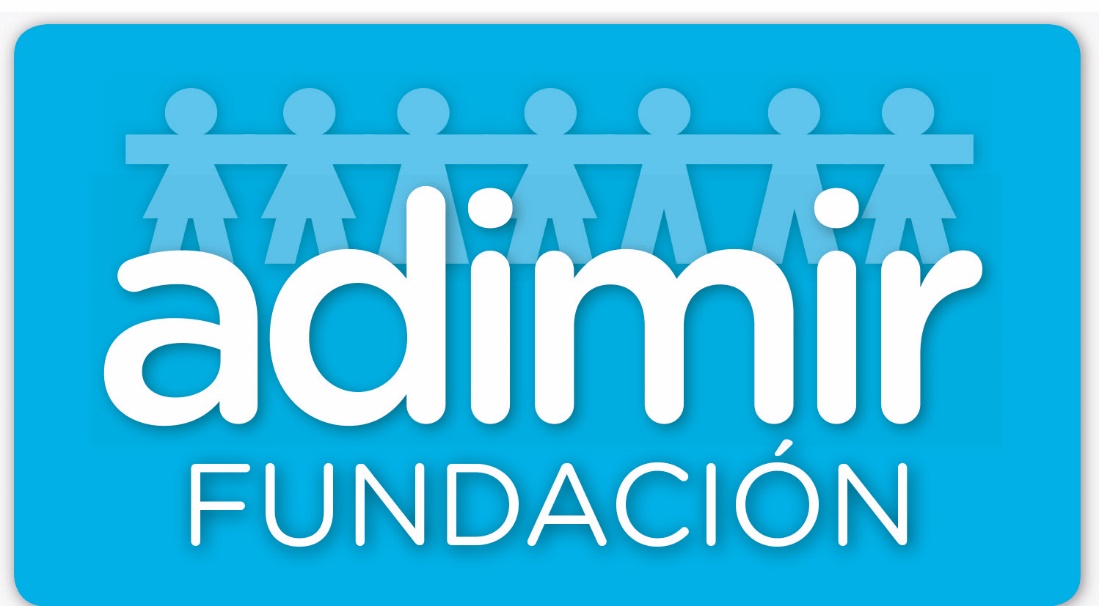 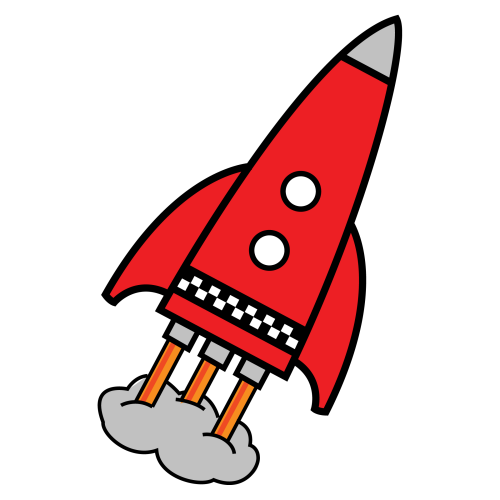 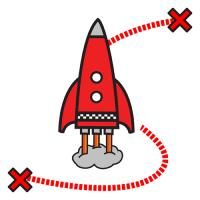 COHETES
VIAJAMOS
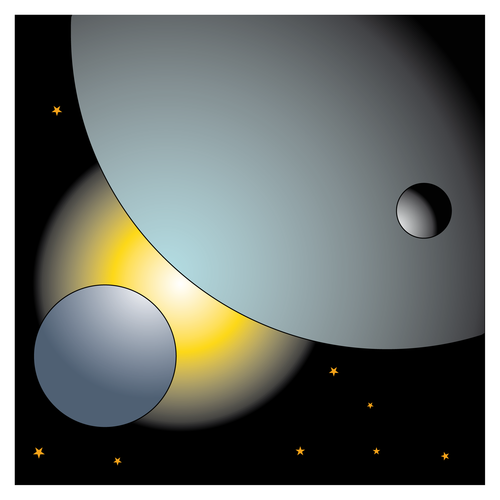 AL ESPACIO
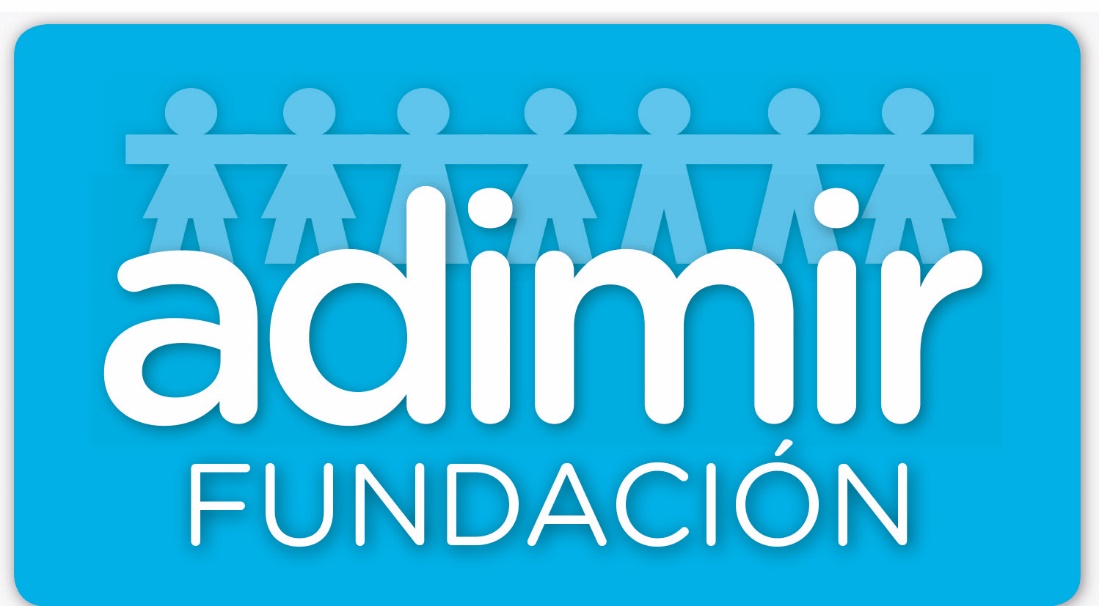 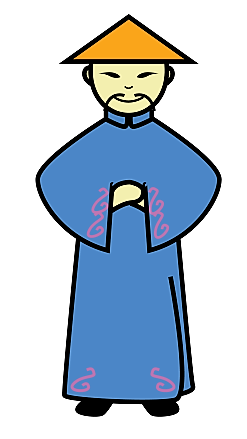 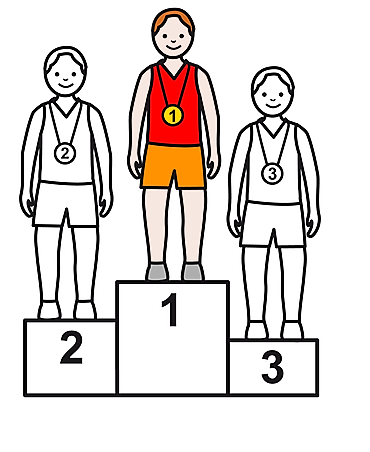 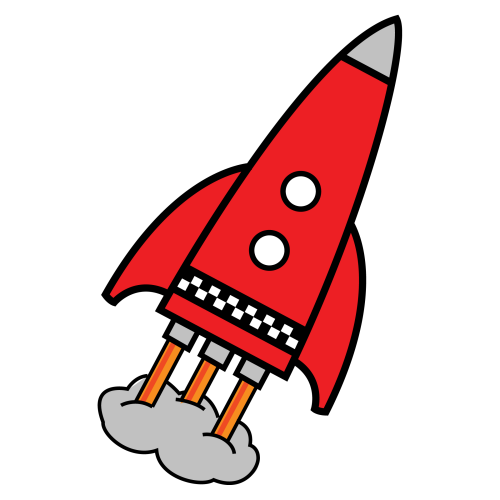 FUERON
LOS
PRIMEROS
COHETES
CHINOS
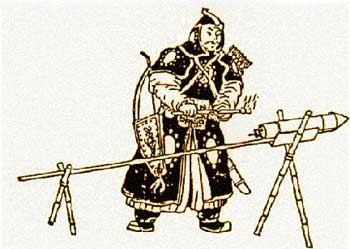 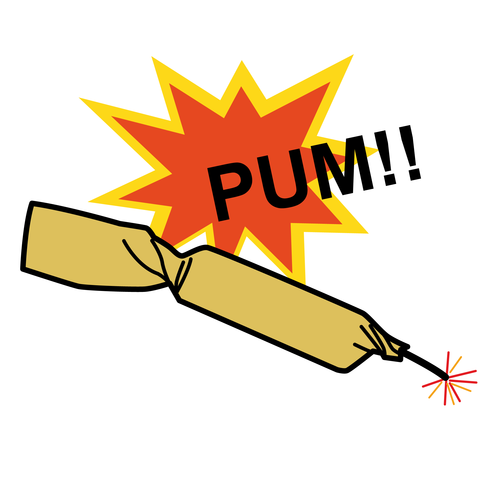 PÓLVORA
VOLABAN
CON
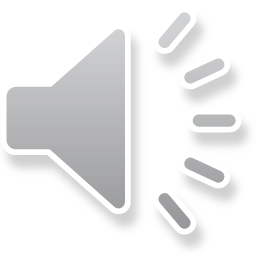 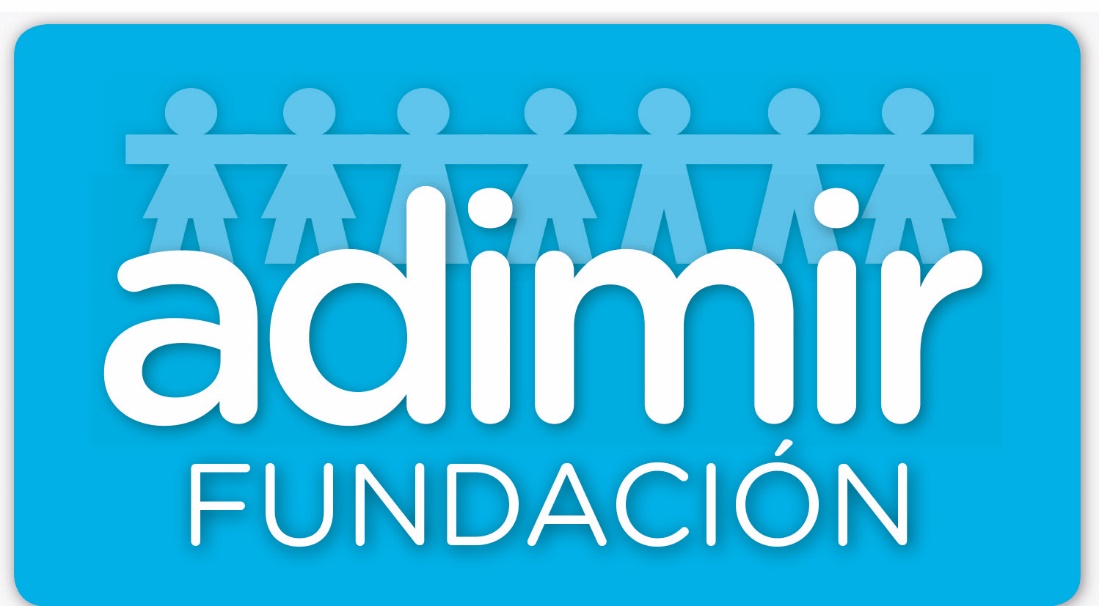 HAY DIFERENTES TIPOS DE COHETES
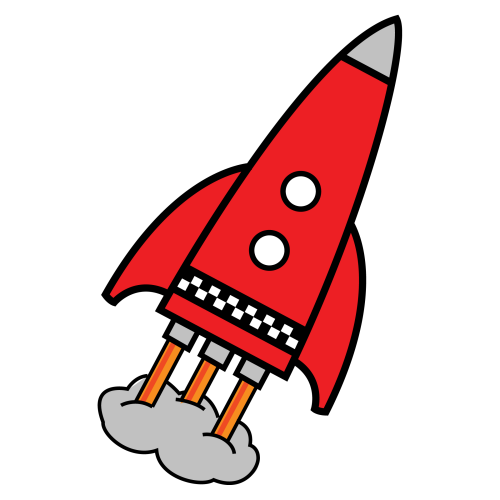 LAS PARTES DE UN
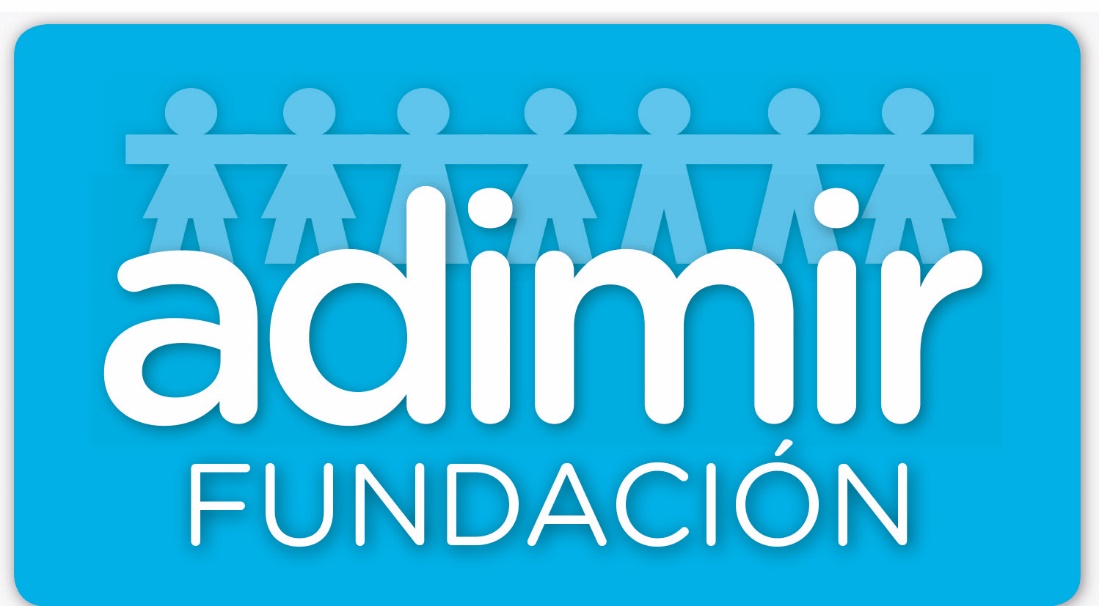 COHETE
CONO
CILINDRO
MOTORES
LANZADERA
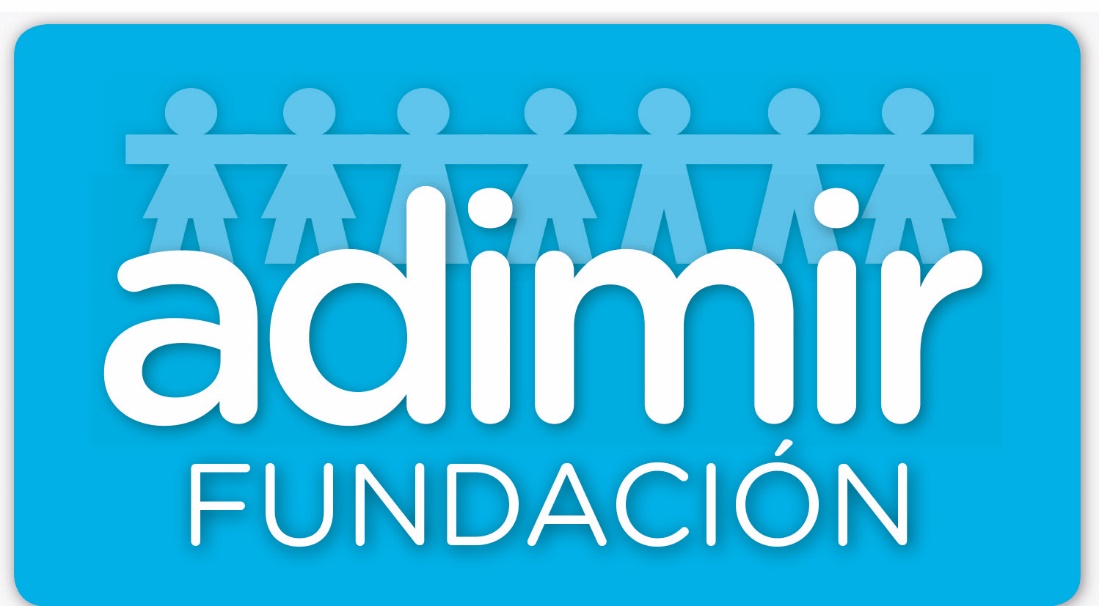 CONO
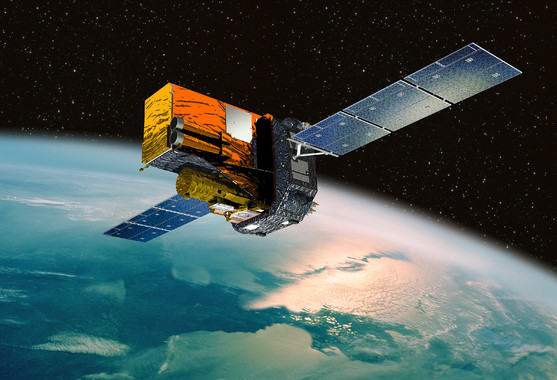 ESTA FACIO
SATÉLITES
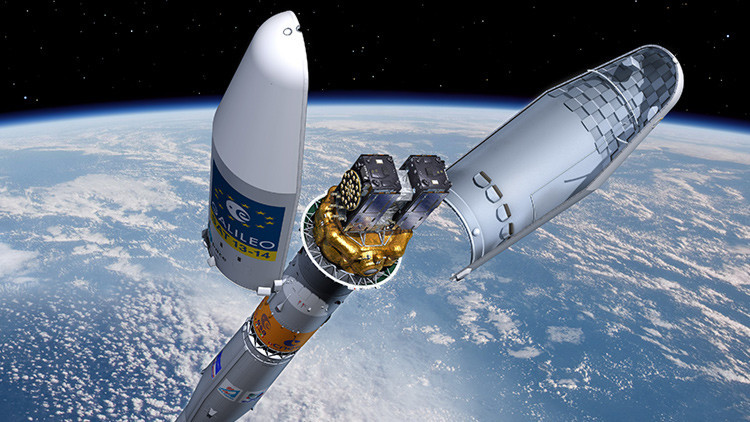 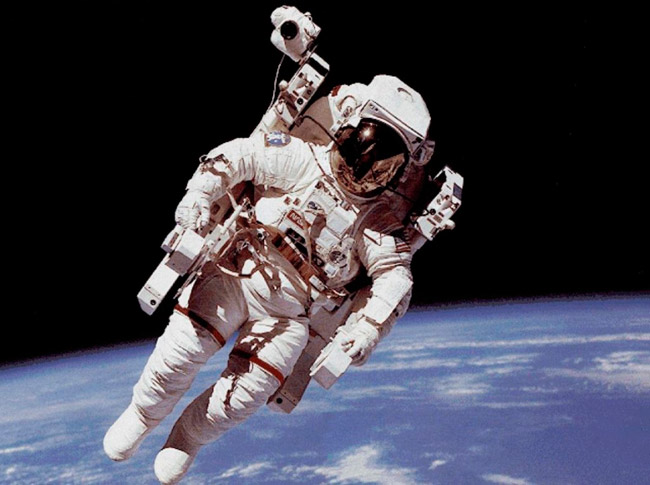 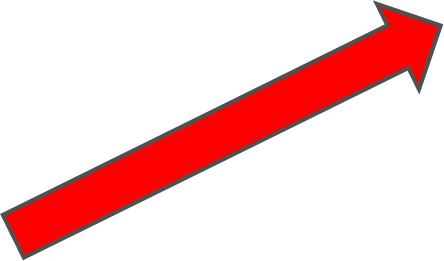 ASTRONAUTAS
CILINDRO
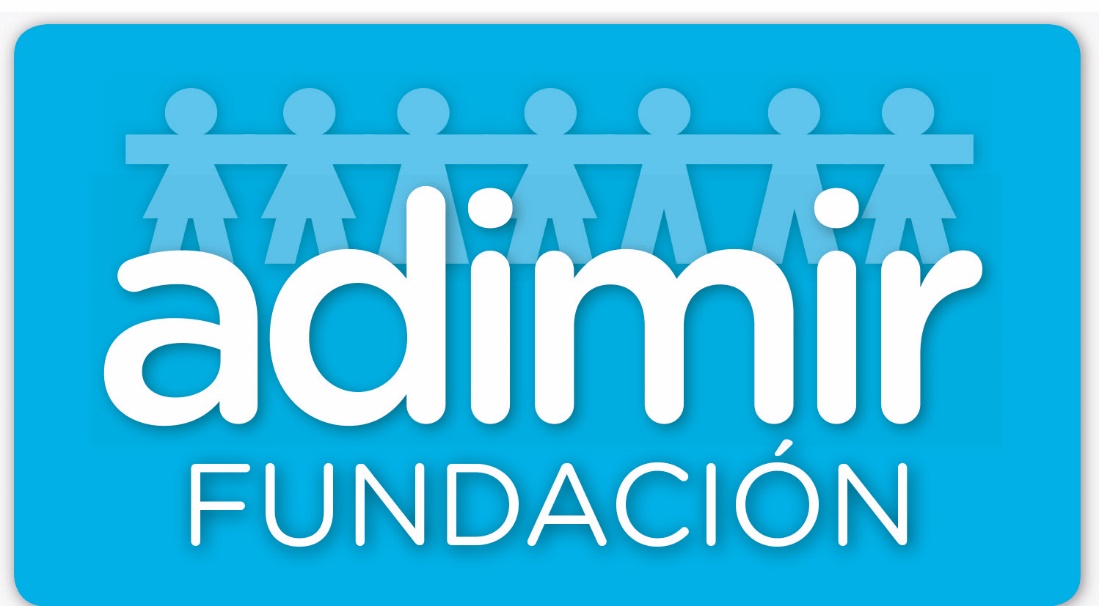 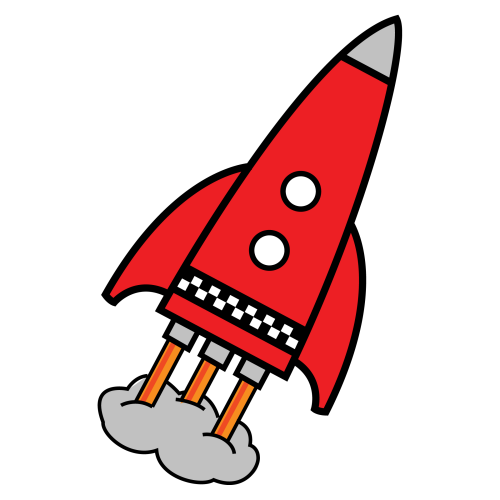 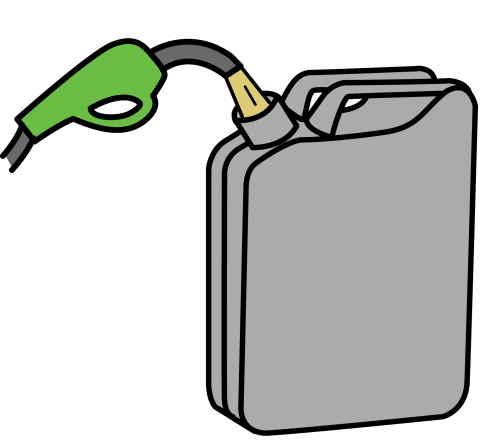 VIAJAR
COHETE
GASOLINA
MOTORES
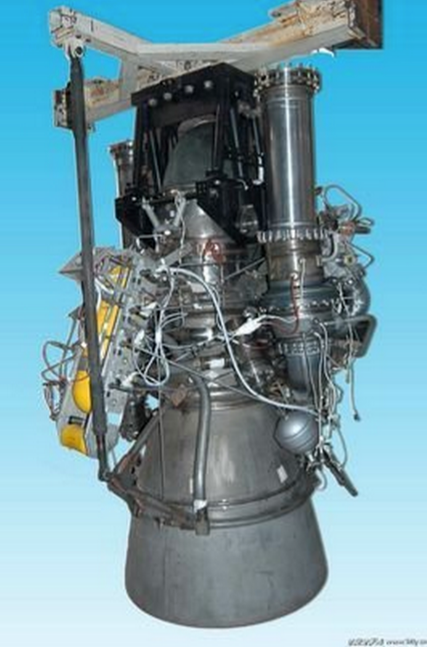 LOS  CILINDROS   LLEVAN            Y
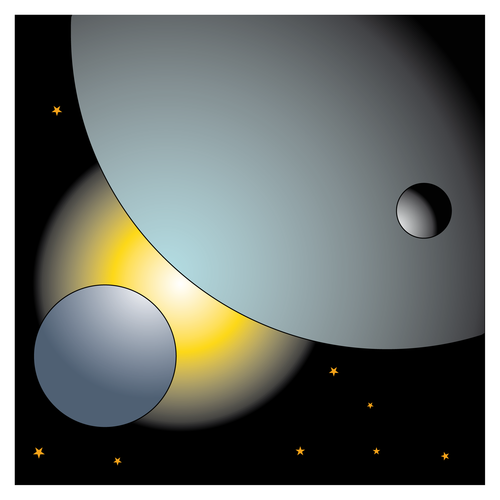 AYUDA  AL
A
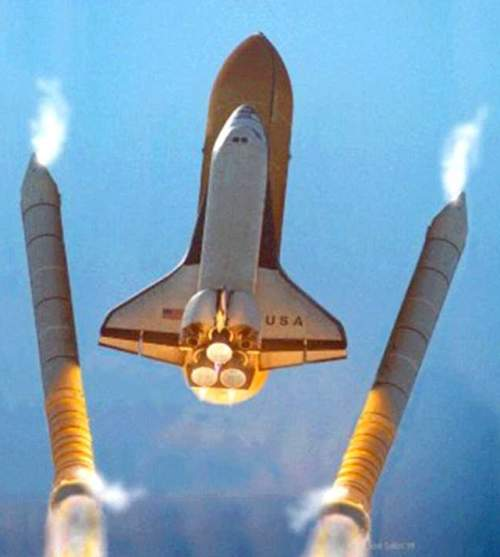 AL ESPACIO
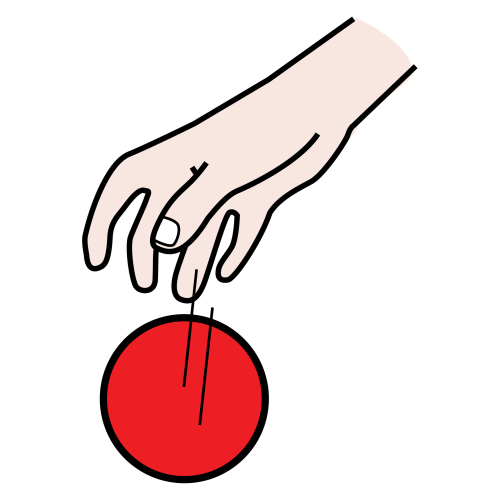 DESPÚES   SE
DEJA   CAER
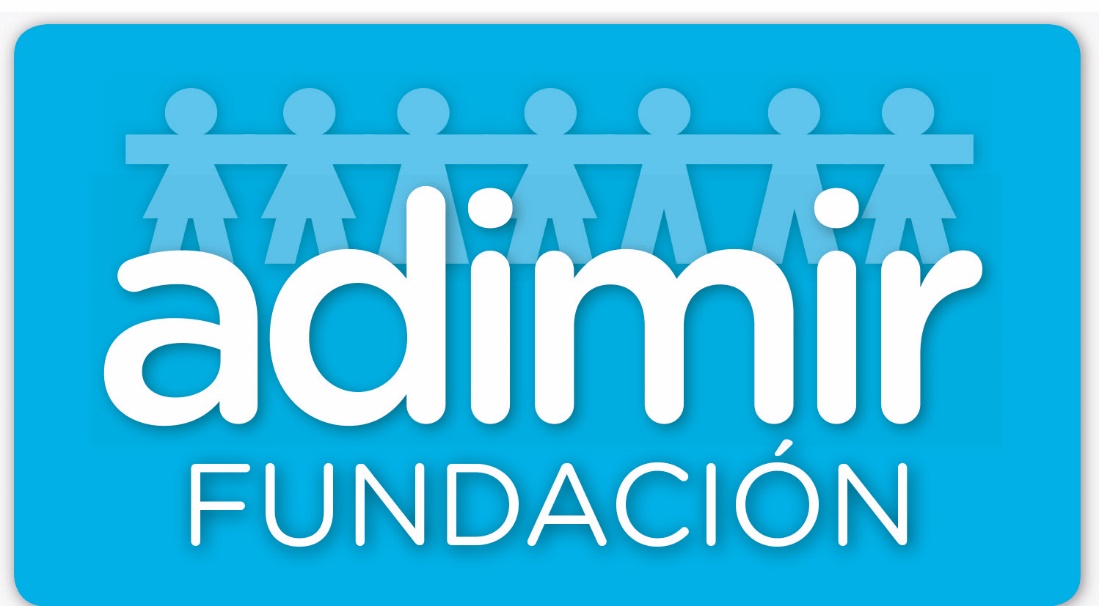 MOTORES
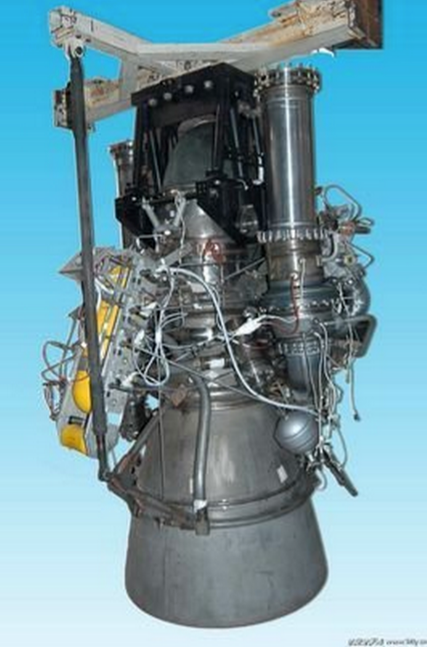 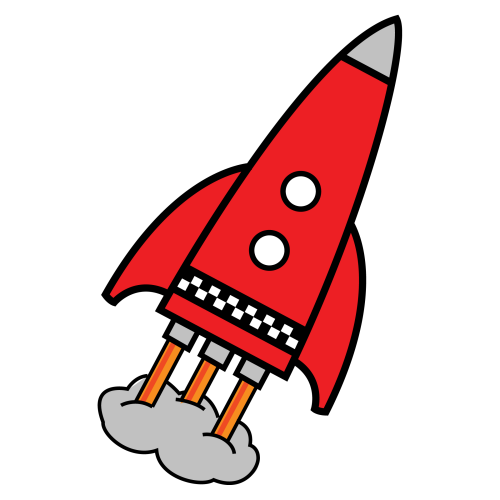 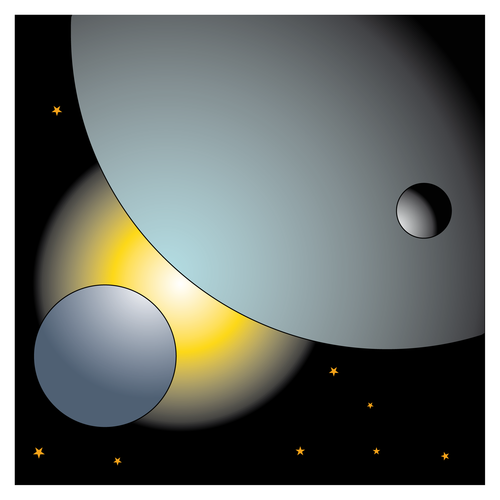 MOTORES
AYUDAN  AL
A
LOS
COHETE
AL ESPACIO
VIAJAR
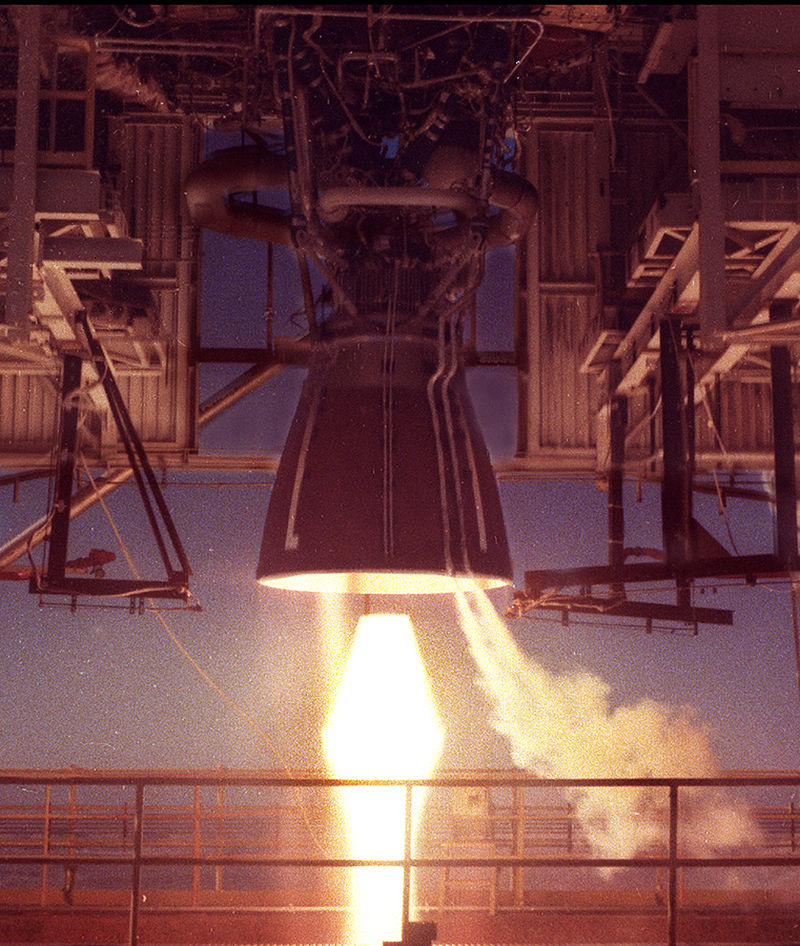 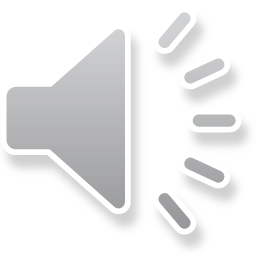 EL PRIMER SER VIVO QUE VIAJO AL ESPAI FUE UN PERRO RUSO LLAMADO LAIKA.
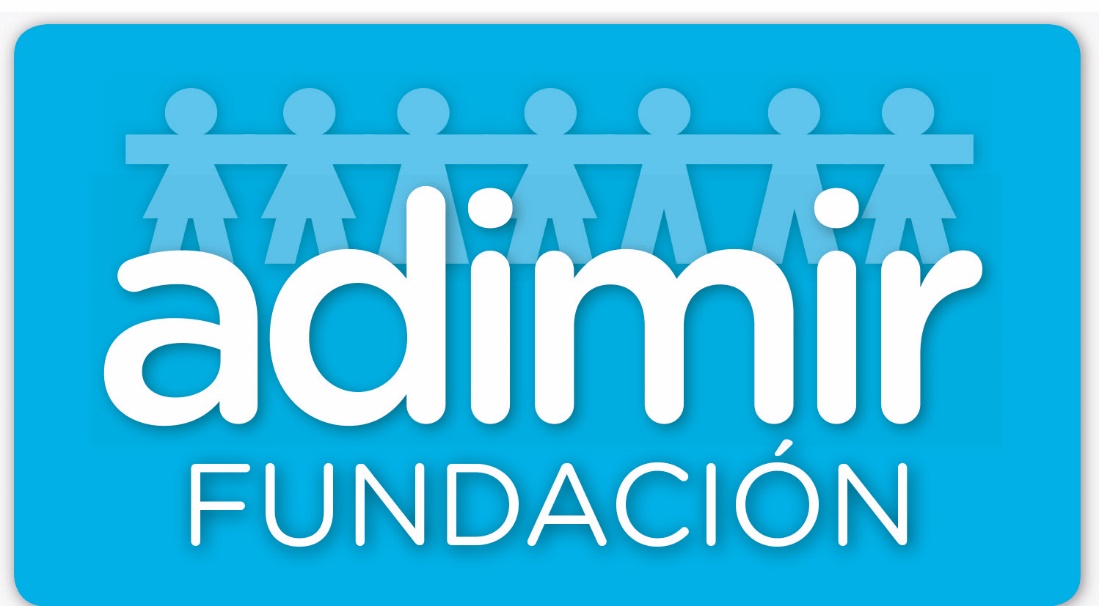 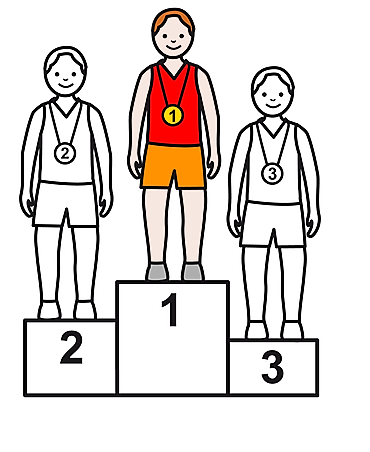 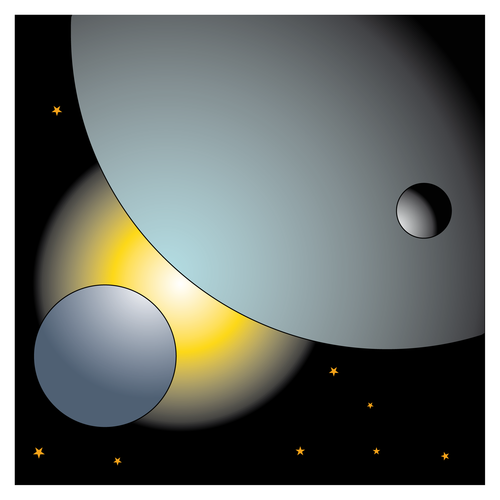 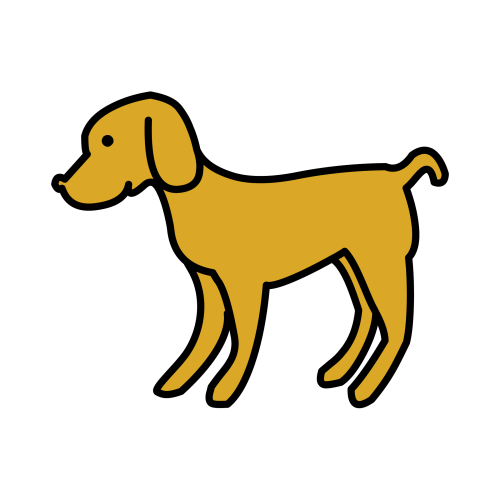 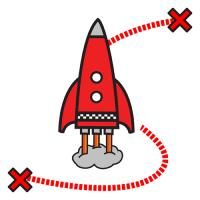 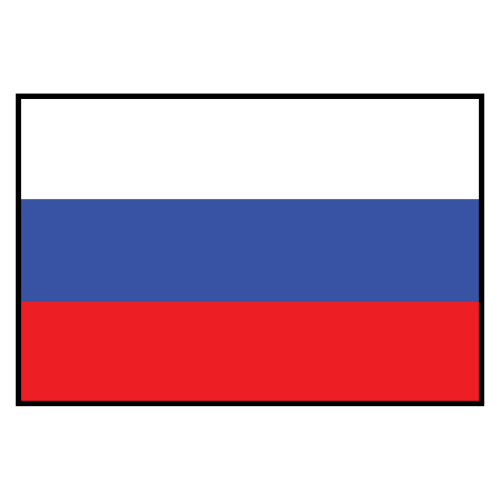 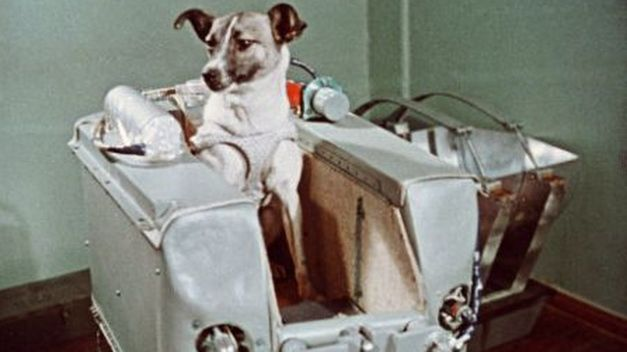 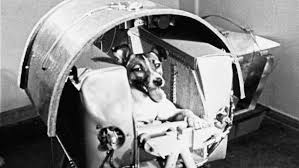 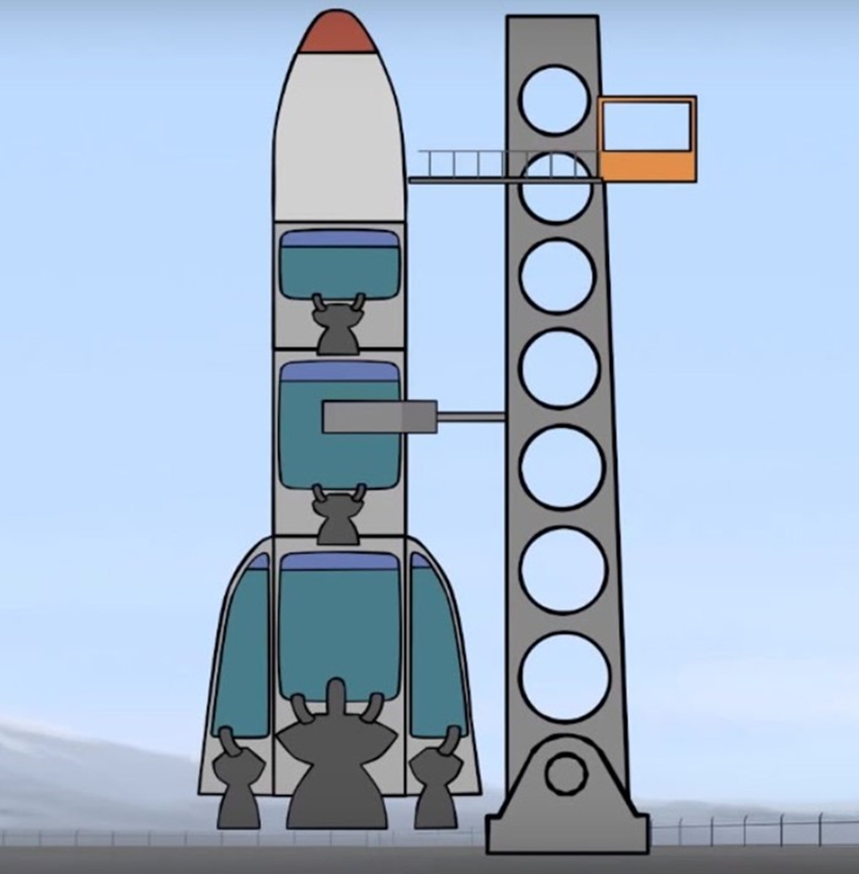 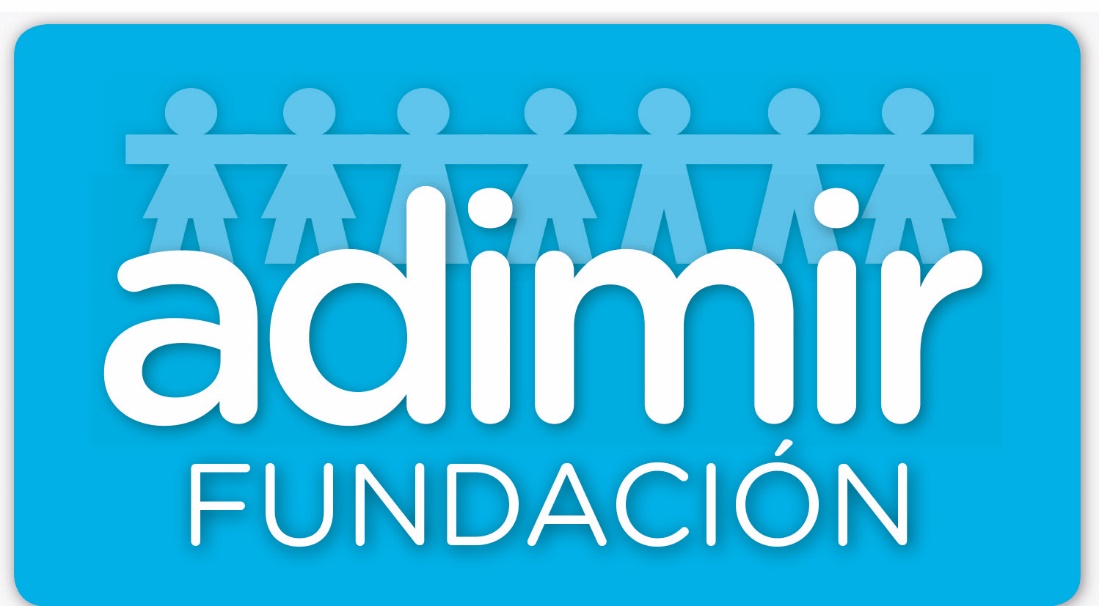 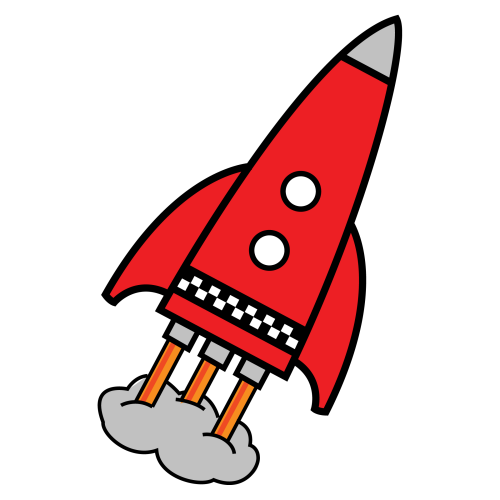 DEL
?
¿PARA QUÉ  SIRVE   LA
LANZADERA
COHETE
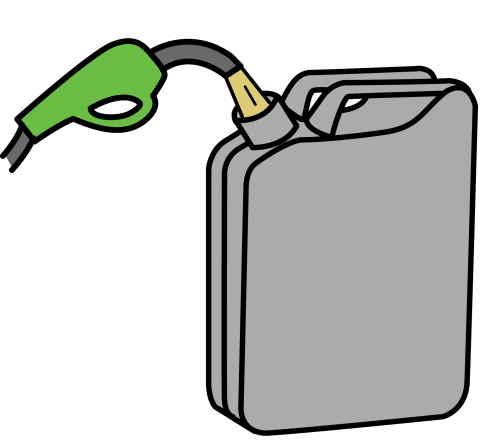 PARA PONER
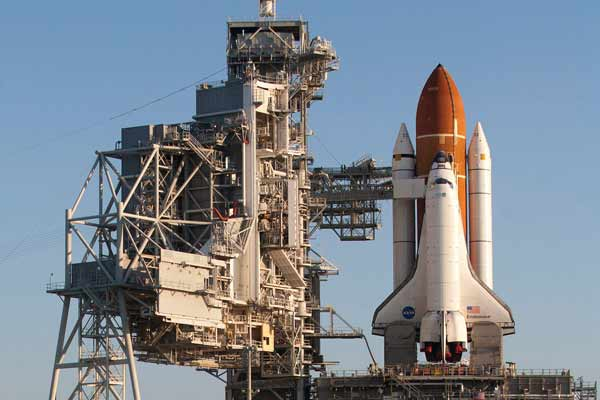 PARA SOSTENER EL COHETE.
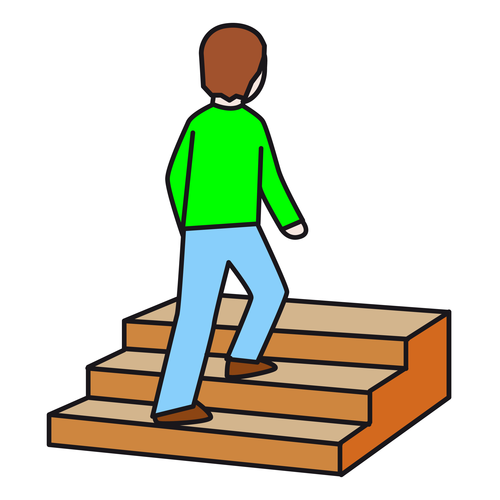 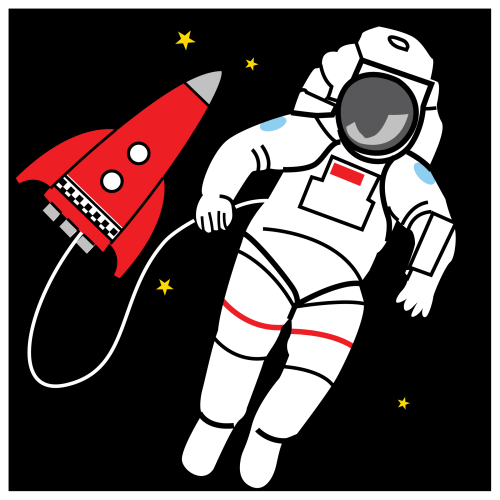 LOS
PARA
SUBIR
ASTRONAUTAS
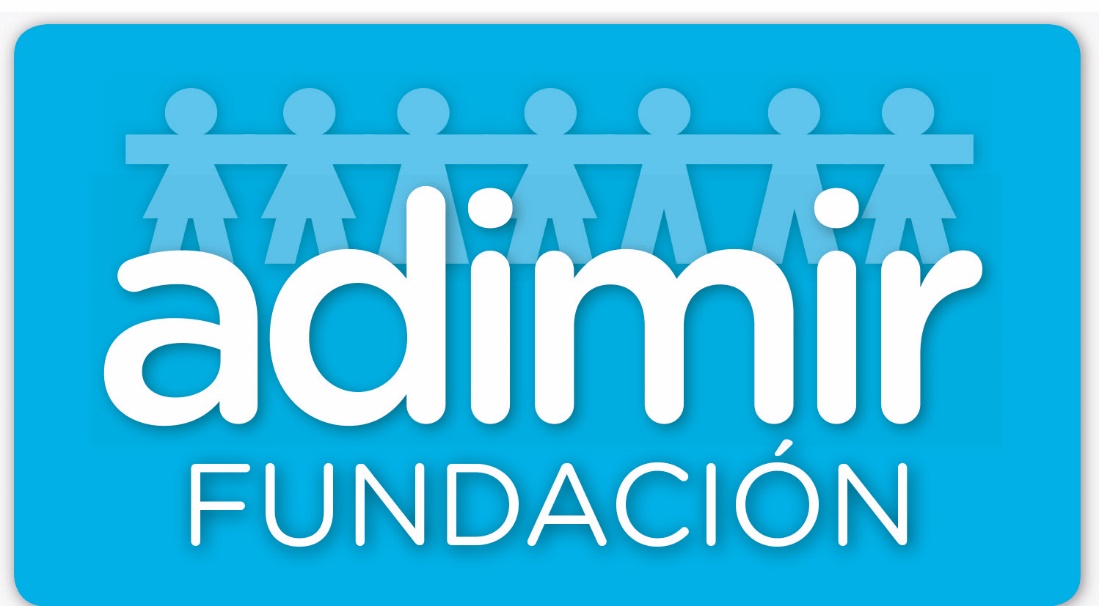 BUEN VIAJE
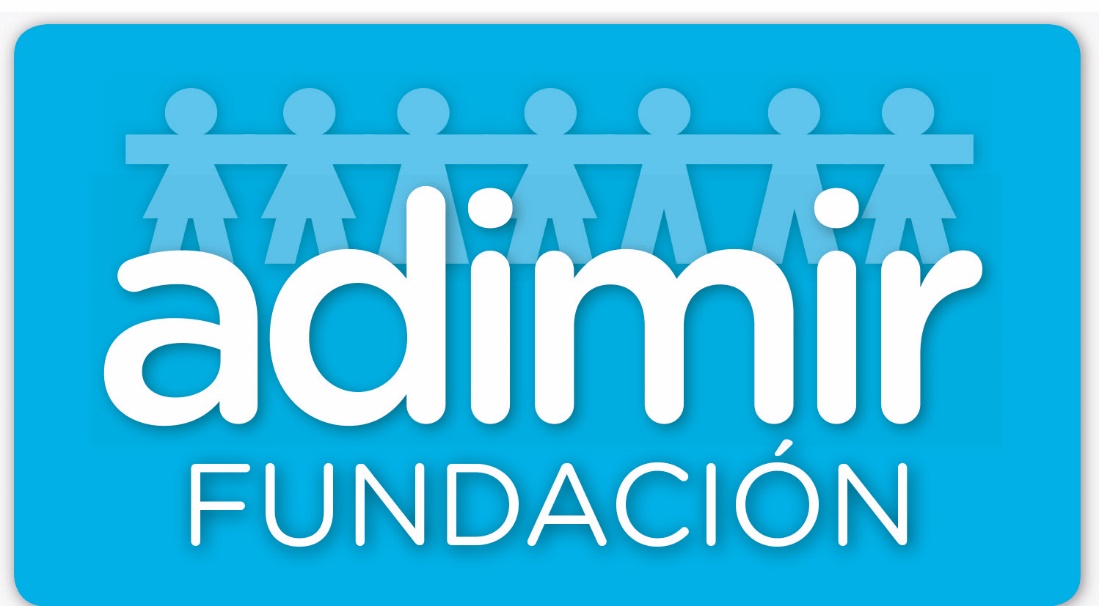 Fin